Figure 1. Paradigm. Two conditions were presented in a blocked design. In the ‘attend’ condition, subjects performed a ...
Cereb Cortex, Volume 15, Issue 5, May 2005, Pages 654–662, https://doi.org/10.1093/cercor/bhh167
The content of this slide may be subject to copyright: please see the slide notes for details.
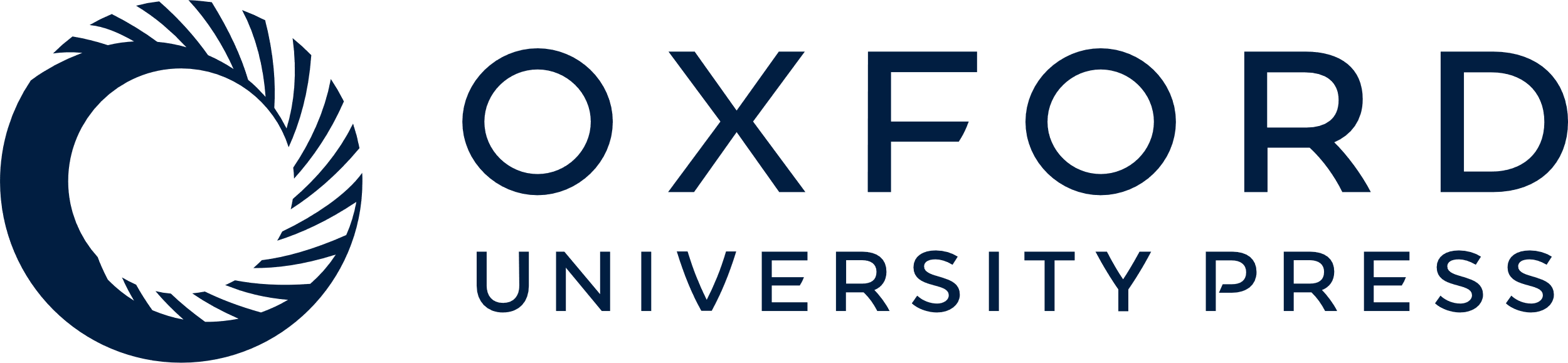 [Speaker Notes: Figure 1. Paradigm. Two conditions were presented in a blocked design. In the ‘attend’ condition, subjects performed a delayed-matching to sample task. The first stimulus was thus attentively processed and actively encoded for comparison with the test stimulus after the delay. In the ‘unattend’ condition, the first stimulus was irrelevant: the subject had to monitor the color of the central fixation cross and report whether a color change occurred at the end of the delay. Data analysis focused on the effect of attention during baseline and stimulus encoding.


Unless provided in the caption above, the following copyright applies to the content of this slide: Cerebral Cortex V 15 N 5 © Oxford University Press 2004; all rights reserved]